Why choose a current, registered,  Equestrian Australia Accredited Coach?
A guide for clubs with Sally-Ann Barbera EA Level 2 General & Dressage specialist, Coach Educator, Chair of Equestrian Coaching NSW
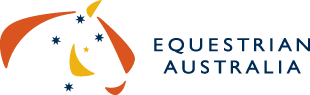 “COACHES ARE THE GUARDIANS OF THE SPORT”
Coaching NSW Mission Statement:
To encourage our coaches to deliver great coaching and reach recognised standards.
To help them feel more valued and supported in their role.
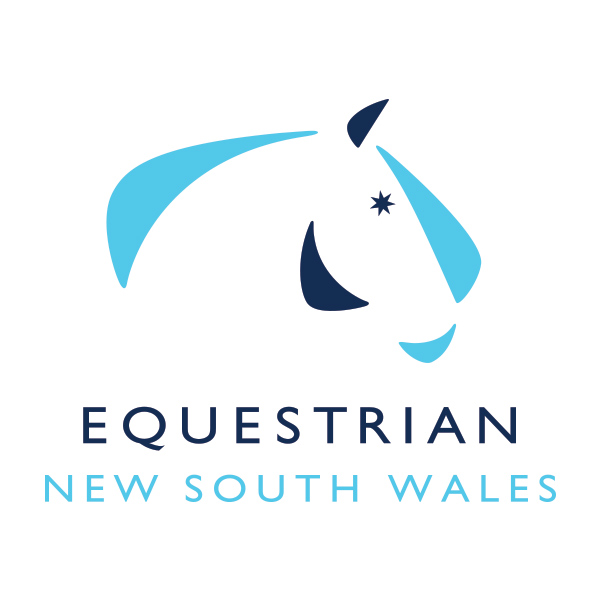 AS A CLUB you can be assured your coach:
Is up to date with current trends
Has completed education relating to Equestrian within the previous 12 months
Is adequately insured
Is a qualified First Aider
Is current in their knowledge of Sport Integrity (ASADA) rules & guidelines
Has complete a State based Working With Children Check
Coaches have to renew their registration each year with EA. They must:
Provide an EA Coach updating summary – including records of any professional development activities and attendance at a compulsory bi-annual EA update.
A current First Aid qualification
A current WWC (depending on local State requirements)
Updating of ASADA certificate
Current insurance cover (or purchase from EA)
A compulsory updating clinic covers:
A review of insurance coverage
A review of risk management procedures
Any new developments in policy & procedures
Any new developments and changes at Sport Australia
Any new, relevant changes in in legislation (i.e. the WWC)
Your coach will also have trained in:
Risk management pertaining to the horse industry
Lesson planning and how to develop riders and horses in a sequential manner
Group training and control
Horse & rider suitability assessment
How people learn and the different methods of teaching practice 
Various coaching styles and their effectiveness
Your coach will also have signed a Code of Ethics.
This assures you that your coach is bound to a set of rules and must be accountable for their actions.
Rule number one being “Promote the welfare of the horse as primary consideration following the principles of the FEI Code of Conduct for the welfare of the horse.
There are 22  points they must abide by. A copy of the Code of Ethics is available on the EA website:
https://www.equestrian.org.au/sites/default/files/EA%20Coach_Code%20of%20Ethics.pdf
Your coach has been assessed to a certain standard. They are insured to teach up to and including that standard.
There are 4 levels: Introductory, Level 1, Level 2 and Level 3.
At Level 1 you have: General (can coach dressage, showjumping and XC) Dressage, Show Horse, Vaulting & Driving
At Level 2 you have General, Dressage, Showjumping, Eventing, Vaulting & Driving
At Level 3 you have : General, Dressage, Showjumping, and Eventing
Some coaches may have ‘top up insurance’ to cover them to teach at a higher level than they are qualified. The current levels can be found here :https://www.equestrian.org.au/content/what-am-i-insured-coach
Where can I find a list of Accredited Coaches in our Clubs area?
If a coach is currently registered they will be on the EA database: 
https://www.equestrian.org.au/members/search/coach
Other useful contacts: your EA State branch, your States coaching committee.
In NSW: Sally-Ann Barbera, Caroline Hooper, Rachael Downs, Sarah Venamore, Sharmayne Spencer, Ben Netterfield, Jim Collin.
https://www.nsw.equestrian.org.au/coachingnswcommittee